%00
سنة
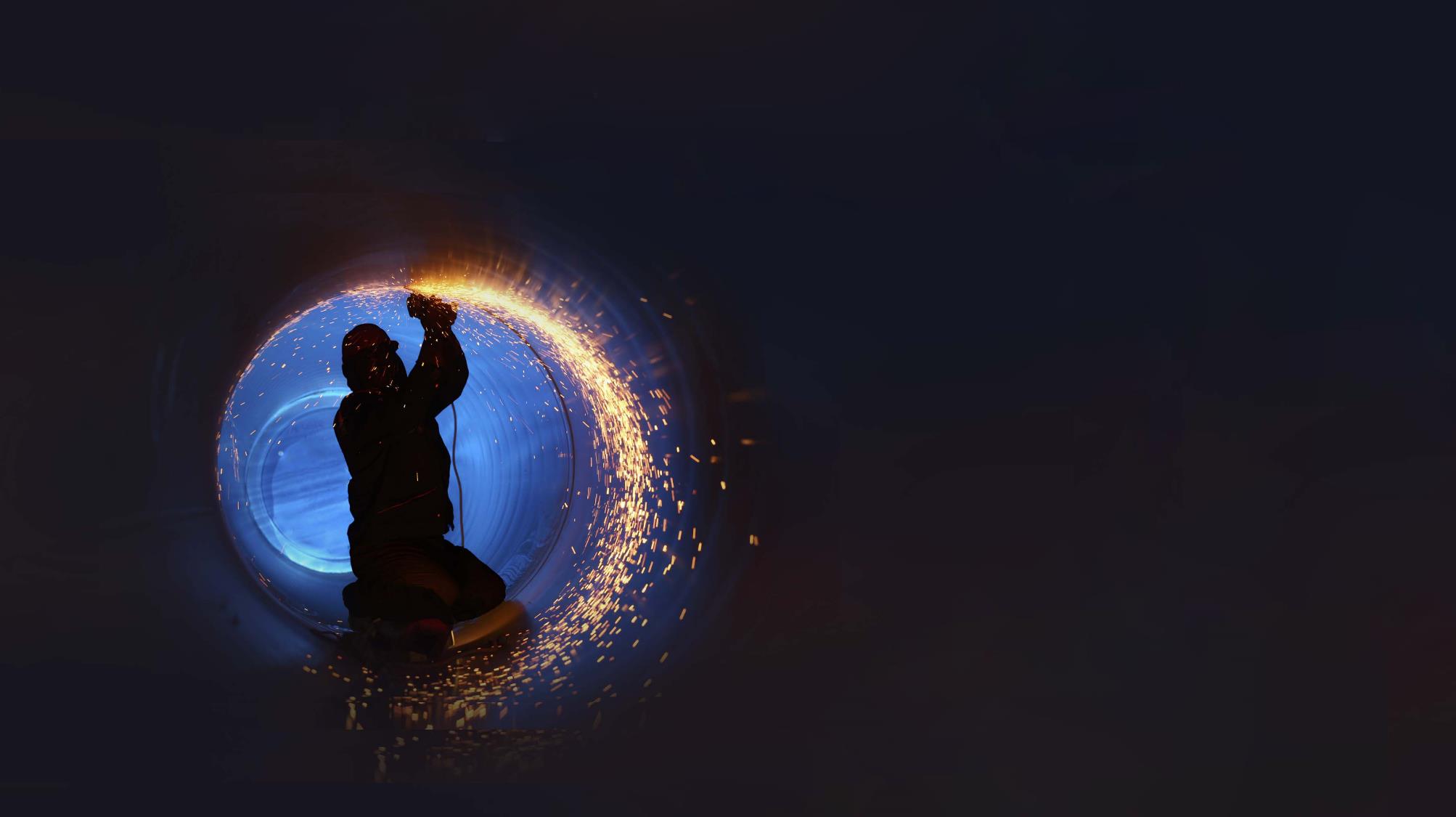 عنوان فرعي
%00
سنة
عنوان فرعي
عنوان فرعي
عنوان فرعي
00ر.س
00ر.س
نص
نص
00ر.س
00ر.س
نص
نص
00ر.س
00ر.س
نص
نص